Lecture 21: The Economics of AMR
Richard Smith
Reader in Health Economics
School of Medicine, Health Policy & Practice
Overview of lecture
What is antimicrobial resistance (AMR)?
Economic conceptualisation of AMR
Cost of resistance - country, hospital, disease
Micro-economic evaluation of strategies to contain AMR
Macro-economic evaluation of impact of AMR and strategies to contain AMR
Antimicrobial Resistance (AMR)
AMR occurs where a micro-organism previously sensitive to an antimicrobial therapy develops resistance to its effect, rendering it ineffective
It is associated with antimicrobial usage (over & under use) and the interaction of micro-organisms, people and the environment
It is potentially irreversible once developed:
some resistances are linked (therefore reduction in all associated antimicrobials is necessary)
the resistance mechanism/gene encoding may provide an unrelated selective advantage to the organism
the 'genetic cost' to the organism of maintaining AMR in the absence of selection pressure may be minimal
Importance of AMR
“Despite the multifactorial nature of antibiotic resistance the central issue remains quite simple:  the more you use it, the faster you lose it” (The Lancet, 15/4/95)
“We may look back at the antibiotic era as just a passing phase in the history of medicine, an era when a great natural resource was squandered, and the bugs proved smarter than the scientists” (Cannon, 1995)
“We are further away from mastering infectious diseases than we were 25 years ago” The Times, 4/4/95
Importance of AMR
Economic Conceptualisation of AMR
Externality	=	Effect on those other than 						the immediate consumer (cross-					sectional & temporal ext.)

Resistance	=	Negative externality (i.e. cost) 					associated with consumption 					of antimicrobials now

Implication	=	Sub-optimal (over) consumption 					of antimicrobials
A Difficult Balance
The best interests 
of the individual
Society’s need 
for sustainable
 antibacterial use
Form of Negative Externality
ERt = f(At, Xit)

ERt 	= extent of externality (AMR) in time t
At   	= quantity of AMs consumed in time t
Xit   	= vector of exogenous factors
Form of Positive Externality
EPt = f(At, ERt, Xit,)

EPt 	= externality associated with reduced 		   transmission of disease during time t
At 	= quantity of AMs used in time t
ERt 	= extent of externality (AMR) in time t
Xit 	= vector of exogenous factors
Optimisation of AM Use
NBAt = f(Bt, Ct, St, Dt, EPt, ERt, At, Xit)

NBAt	= net benefit from AMs used in time t
Bt			= direct benefit to patient of AM
Ct			= drug (+ administration) cost
St			= cost associated with side-effects
Dt			= represents difficulties in diagnosis
(EPt, ERt, At, Xit as before*)

*EPt 	= externality associated with reduced transmission during time t; At = quantity of AMs used in time t; ERt = extent of externality (AMR) in time t; Xit = vector of exogenous factors
Implications Of AMR As Externality
NOT eradication, but containment of AMR
Importance of optimisation over time - use (and  benefit from) AMs now and in future
Importance of assessing costs and benefits of AM use and strategies to contain AMR
Cost of AMR
Additional investigations
Additional treatments
Longer hospital stay
Longer time off work
Reduced quality of life
Greater likelihood of death
Impact on wider society (health and economic)
Cost of AMR
By country (e.g. USA)
$4-7bn pa to medical care sector (American Soc. for Microbiology, 1995; John & Fishman, 1997)
By institution (e.g. hospital)
~£500,000 to contain 5 week outbreak of MRSA in general hospital (Cox et al, 1995)
By disease (e.g. Tuberculosis)
Double cost of standard treatment ($13,000-$30,000) (Wilton et al, 2001)
Micro-economic Evaluation Of Strategies To Contain AMR
Systematic review of strategies (GFHR/ WHO)

Specific economic policies (WHO, CMH, UNDP, CIDA/Health Canada, US NAS)

Development of WHO ‘Global Strategy’
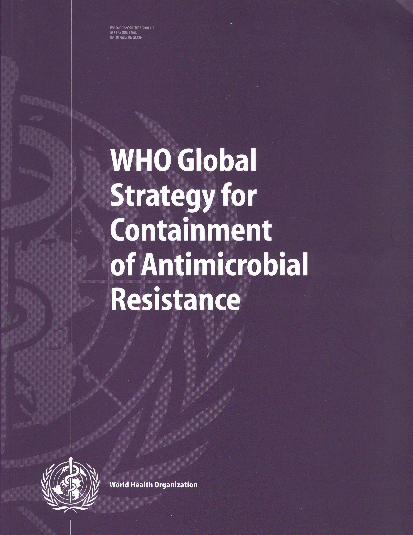 Strategies To Contain AMR
Strategies To Contain AMR
Strategies To Contain AMR
Evidence: Literature Review
127 studies of strategies to contain AMR.  Most are:

of poor methodological quality (high risk of bias)
from developed nations (principally the USA)
not measuring the cost impact of AMR
micro (institution) not macro (community)
concerned with transmission not emergence
Importance Of Transmission Versus Emergence
Importance of Time
Because of uncertainty, evaluation of strategies to reduce transmission easier to undertake than evaluation of strategies to control emergence

Because of discounting of future benefits, strategies to reduce transmission likely to appear to be more cost-effective than strategies to control emergence
The Problem
Micro policies – generally to contain transmission – are more likely to be rigorously evaluated ...

BUT ... macro policies – generally to contain emergence – are more likely to be socially optimal (and) in the long-term.
Macro-economic Impact Of AMR
As Lecture 18, national ‘health’ and ‘wealth’ are closely linked
BUT: micro-economic evaluation typically concentrate on impact only to health care sector (+ patient/family)
Such ‘micro’ analyses may result in loss of social efficiency, especially so when evaluating ‘macro’ interventions
An alternative is macro analysis – CGE is most ‘popular’ (e.g. energy, environment, taxation, economic development, international trade, agriculture, trade reform etc).
Overview of CGE Approach
CGE is general equilibrium model solved to find prices at which quantity supplied equals quantity demanded across all markets (sectors)
Describes economy using representative agents: consumers, producers, and government
Consumers allocate time to employment/leisure and income to consumption/saving to max utility 
Producers combine labour/capital inputs to max profit
Government collects tax revenue to finance expenditure & redistribute as benefits
The Modelling Process
Microconsistent benchmark data set for single year (SAM)
Exogenous elasticities
Calibration
(model spec.)
Calculation of benchmark equil.
Replication check
Policy evaluation - pairwise comparison between counterfactual & benchmark equil.
The Social Accounting Matrix (SAM)
Organises data from diverse sources into consistent /comprehensive database of revenue & expenditure for every commodity/agent.  E.g....
Note: Rows=receipts from column accounts, columns=expenditure on row accounts. E.g. firms ‘spend’ (expenditure) on goods & factors, and goods receive ‘income’ (receipts) from firms and consumers who buy them
The basic AMR-CGE model
The basic model represents a simple static, closed-economy model, with 10 sectors of the UK economy using SAM from 1995 (last IO data)
Modifies the 8-sector version of 123 sector IO table to disaggregate health sector into 3 separate sectors based on OECD accounts and NHS expenditure allocation for 1995
Data – SAM for UK (1995 £million)
The Modelling Process
Microconsistent benchmark data set for single year (SAM)
Exogenous elasticities
Calibration
(model spec.)
Calculation of benchmark equil.
Replication check
Policy evaluation - pairwise comparison between counterfactual & benchmark equil.
Model Specification
Dimensions of the model – number/type of sectors/industries, whether analysis is static/dynamic, whether model is closed or open economy, etc
Types of functional forms to describe agents behaviour – normally constant elasticity of substitution (CES) function, usually Cobb-Douglas (CD)
The Modelling Process
Microconsistent benchmark data set for single year (SAM)
Exogenous elasticities
Calibration
(model spec.)
Calculation of benchmark equil.
Replication check
Policy evaluation - pairwise comparison between counterfactual & benchmark equil.
Exogenous Elasticities
For a CD function, a single price and quantity observation is sufficient to determine the parameters of the function uniquely
But, for more general CES functions extra values of substitution elasticity parameters are required to infer the curvature of indifference curves and isoquants.  These are taken as exogenous inputs to the model
Elasticity Parameters In Model
The Modelling Process
Microconsistent benchmark data set for single year (SAM)
Exogenous elasticities
Calibration
(model spec.)
Calculation of benchmark equil.
Replication check
Policy evaluation - pairwise comparison between counterfactual & benchmark equil.
Calculating Benchmark Equilibrium
Analysis requires calculating a ‘benchmark’ equilibrium year (from data for a single year, or average from a number of years)
As benchmark uses values from the SAM, the model can reproduce the SAM as an equilibrium solution (consistency check)
Once calibration is complete, a fully specified numerical model is available for policy analysis
Solving The Model
CGE models rely on well established solution algorithms available as software packages
The Generalised Algebraic Modelling System (GAMS) is popular
GAMS is a set of syntax which declare sets, data, parameters, variables and equations, and assigns model relationships
The Modelling Process
Microconsistent benchmark data set for single year (SAM)
Exogenous elasticities
Calibration
(model spec.)
Calculation of benchmark equil.
Replication check
Policy evaluation - pairwise comparison between benchmark equil. & counterfactual
Policy Evaluation
Policy analysis in CGE models is ‘comparative static’ – what would happen if some policy is introduced as exogenous ‘shock’ to the model?
The ‘post-change’ counterfactual equilibrium is compared with the benchmark equilibrium
Policy is evaluated in terms of macro-economic indicators – national income, employment, inflation, welfare criteria [compensating (CV) and equivalent (EV) variations)]
Macroeconomic Impact Of AMR
AMR is a (negative) exogenous shock on the labour supply and productivity of inputs, and a (positive) shock (cost) to healthcare delivery
No UK data of impact on productivity or labour supply so use data from other areas/countries
Assumptions:
Prevalence of AMR ~40% in UK
AMR reduces labour supply by 0.1% to 0.8%
AMR reduces productivity by 0.5% to 10%
AMR increases healthcare cost by 0.5% to 10%
Macroeconomic Impact of AMR in UK
Summary Results
GDP loss = ~£3-11 billion (~ 6-20% of total NHS expenditures)
Welfare losses imply society willing to pay ~ £8 billion to avoid AMR
Macro-Economic Strategies To Contain AMR
Charges/taxes (equal to marginal external cost of AMR) – likely most efficient, but difficult to administer/inequitable
Regulation – easy to introduce, less efficient than more direct ‘economic’ incentives
Tradable permits (licences) - set quantity and let price adjust in market through physician ‘trading’
Evaluation Of ‘Macro’ Strategies
User-charge/tax increase cost of AM use - 40% tax leads to reduction of 10% in use of AMs (based on price elasticities observed)
Regulation yields 10% decrease in prescription of antimicrobials, but inflexible in who is targeted
Permits are combination policy – yield 10% decrease in AM consumption overall, but flexibility in who consumes them
Key Results
Key Conclusions of Macro Approach
AMR substantially affects wider economy, not just healthcare
Concentrating on healthcare sector alone may therefore underestimate the societal impact of AMR/strategies
Of ‘macro’ strategies, taxation appears to be the least efficient & tradable permits the most efficient
Extensions To Basic Model
Capture international transactions, given the potential for global transmission of resistance
Include temporal dynamics to account for structural adjustment to strategies
Disaggregate consumer sector to understand better the distribution of the costs of AMR
Conclusions – Applying Economics To The Analysis of AMR
Conceptualisation of problem:
Optimisation and balance
Importance of temporal factors (trade-off now vs future)
Technical analysis:
Micro-economic evaluation of strategies
Macro-economic assessment
Strategies:
Financial incentive structures (e.g. permits)
Tackling ‘public good’ issues globally (lecture 20)
Further references
Externality & micro-economic evaluation:
Coast J, Smith RD, Miller MR.  Superbugs: should antimicrobial resistance be included as a cost in economic evaluation?  Health Economics, 1996; 5: 217-226. 
Coast J, Smith RD, Karcher AM, Wilton P, Millar MR.  Superbugs II: How should economic evaluation be conducted for interventions which aim to reduce antimicrobial resistance?  Health Economics, 2002; 11(7): 637-647.
Wilton P, Smith RD, Coast J, Millar MR.  Strategies to contain the emergence of antimicrobial resistance: a systematic review of effectiveness and cost-effectiveness.  Journal of Health Services Research and Policy, 2002; 7(2): 111-117.

Macro policies & macro-economic analysis:
Coast J, Smith RD, Millar MR. An economic perspective on policy for antimicrobial resistance. Social Science and Medicine, 1998; 46: 29-38.
Smith RD, Coast J. Controlling antimicrobial resistance: a proposed transferable permit market. Health Policy, 1998; 43: 219-32.
Smith RD, Coast J. Antimicrobial resistance: a global response.  Bulletin of the World Health Organisation, 2002; 80: 126-133.
Smith RD, Coast J.  Resisting resistance: thinking strategically about antimicrobial resistance.  Georgetown Journal of International Affairs, 2003; IV(1): 135-141.
Yago M, Smith RD, Coast J, Millar MR. Assessing the macroeconomic impact of a healthcare problem: the application of computable general equilibrium analysis to antimicrobial resistance.  Journal of Health Economics (in press).